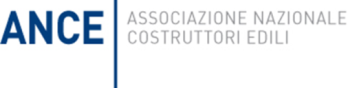 WEBINAR 
26 MAGGIO 2020
Direzione Relazioni Industriali
Valeria Andretta
Le novità del DL «Rilancio»
DISPOSIZIONI IN MATERIA DI LAVORO
sovvenzioni per il pagamento dei salari            1/2
ART. 60
SEGUE
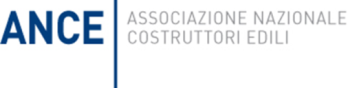 sovvenzioni per il pagamento dei salari           2/2
ART. 60
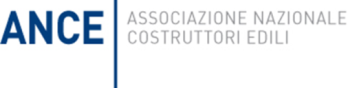 proroga congedi per i dipendenti
ART. 72
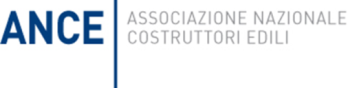 proroga permessi retribuiti l. n. 104/92
ART. 73
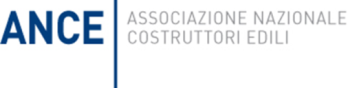 sorveglianza sanitaria attiva
ART. 74
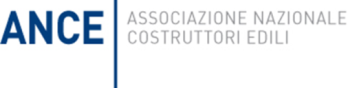 modifiche in materia di licenziamenti
ART. 80
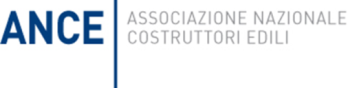 modifiche all’art. 103 - durc
ART. 81
L’INPS E L’INAIL HANNO CHIARITO CHE DAL 16 APRILE 2020, SI APPLICANO GLI ORDINARI CRITERI PREVISTI DAI DECRETI MINISTERIALI 30 GENNAIO 2015 E 23 FEBBRAIO 2016. 
SU TALI INDICAZIONI È STATO ACQUISITO L’ASSENSO DELL’UFFICIO LEGISLATIVO DEL MINISTERO DEL LAVORO E DELLE POLITICHE SOCIALI
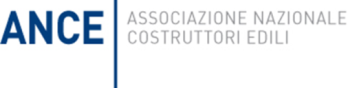 sorveglianza sanitaria
ART. 83
la relativa tariffa per l'effettuazione di tali prestazioni è definita con apposito decreto del Ministro del lavoro e delle politiche sociali, entro 15 giorni dalla data di entrata in vigore del presente decreto
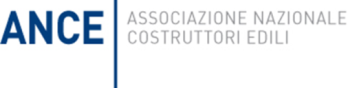 fondo nuove competenze                                   1/2
ART. 88
SEGUE
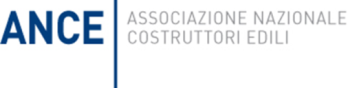 fondo nuove competenze                                   2/2
ART. 88
CON DECRETO MINISTERIALE, DA EMANARE ENTRO 60 GIORNI,
SARANNO STABILITI CRITIERI E MODALITA’
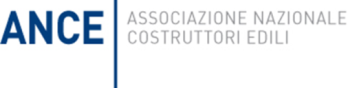 lavoro agile                                                     1/2
ART. 90
SEGUE
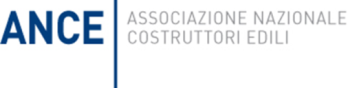 lavoro agile                                                     2/2
ART. 90
FAQ MINISTERO DEL LAVORO
i datori di lavoro devono comunicare al Ministero del Lavoro e delle Politiche sociali, in via telematica, i nominativi dei lavoratori e la data di cessazione della prestazione di lavoro in modalità agile, ricorrendo alla documentazione resa disponibile sul sito

nel caso di comunicazioni già inviate, ciò può essere eseguito modificando lo stesso file utilizzato per la comunicazione "massiva semplificata", qualora fosse stata utilizzata tale modalità di comunicazione, oppure procedendo con una comunicazione "massiva" o singola di modifica, qualora fosse stata utilizzata la procedura già disponibile prima dell'insorgere della pandemia
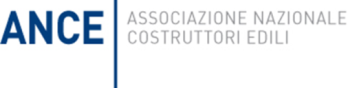 attività di formazione a distanza
ART. 91
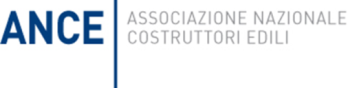 proroga o rinnovo contratti a termine
ART. 93
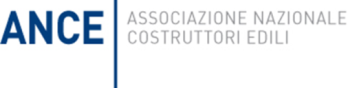 misure di sostegno per ridurre il rischio di contagio nei luoghi di lavoro                                                                      1/2
ART. 95
SEGUE
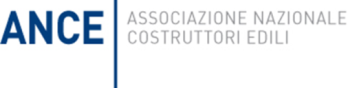 misure di sostegno per ridurre il rischio di contagio nei luoghi di lavoro                                                                      2/2
ART. 95
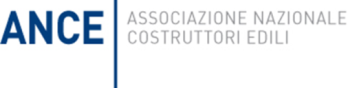 osservatorio del mercato del lavoro
ART. 99
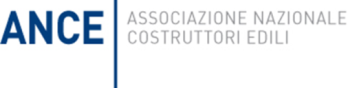 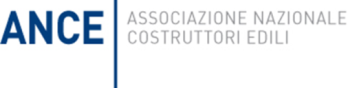 WEBINAR 
26 MAGGIO 2020
Direzione Relazioni Industriali
Valeria Andretta
Le novità del DL «Rilancio»
DISPOSIZIONI IN MATERIA DI AMMORTIZZATORI SOCIALI
MODIFICHE IN MATERIA DI CIGO E ASSEGNO ORDINARIO 1/2
Modifiche all’art. 19 del D.L n. 18/2020, convertito in L. n. 27/2020
ART. 68
SEGUE
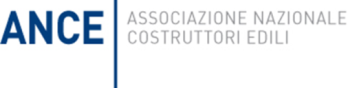 MODIFICHE IN MATERIA DI CIGO E ASSEGNO ORDINARIO 2/2
ART. 68
Modifiche all’art. 19 del D.L n. 18/2020, convertito in L. n. 27/2020
copertura incrementata di 11,599 milioni di euro
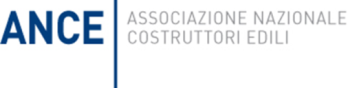 MODIFICHE IN MATERIA DI CIGO PER LE AZIENDE IN CIGS
ART. 69
Modifiche all’art. 20 del D.L n. 18/2020, convertito in L. n. 27/2020
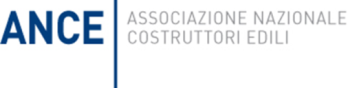 ULTERIORE FINANZIAMENTO DELLE INTEGRAZIONI SALARIALI
ART. 71
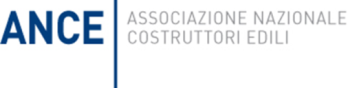 MODIFICHE AL PAGAMENTO DIRETTO CIGO E ASSEGNO ORDINARIO
ART. 71
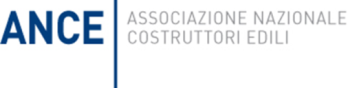